Gen Phys
Today: Math Review Pre-Test
Get out a pencil
EVERYTHING else in the cubby in front of your desk
You will have 25 minutes to work, then we will go over them.
Tomorrow: Math Review Test
Be here!
Be on time!
You will need a pencil!
Next week:
Test Repair
Actual Physics 
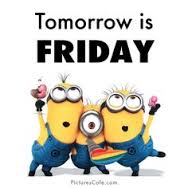